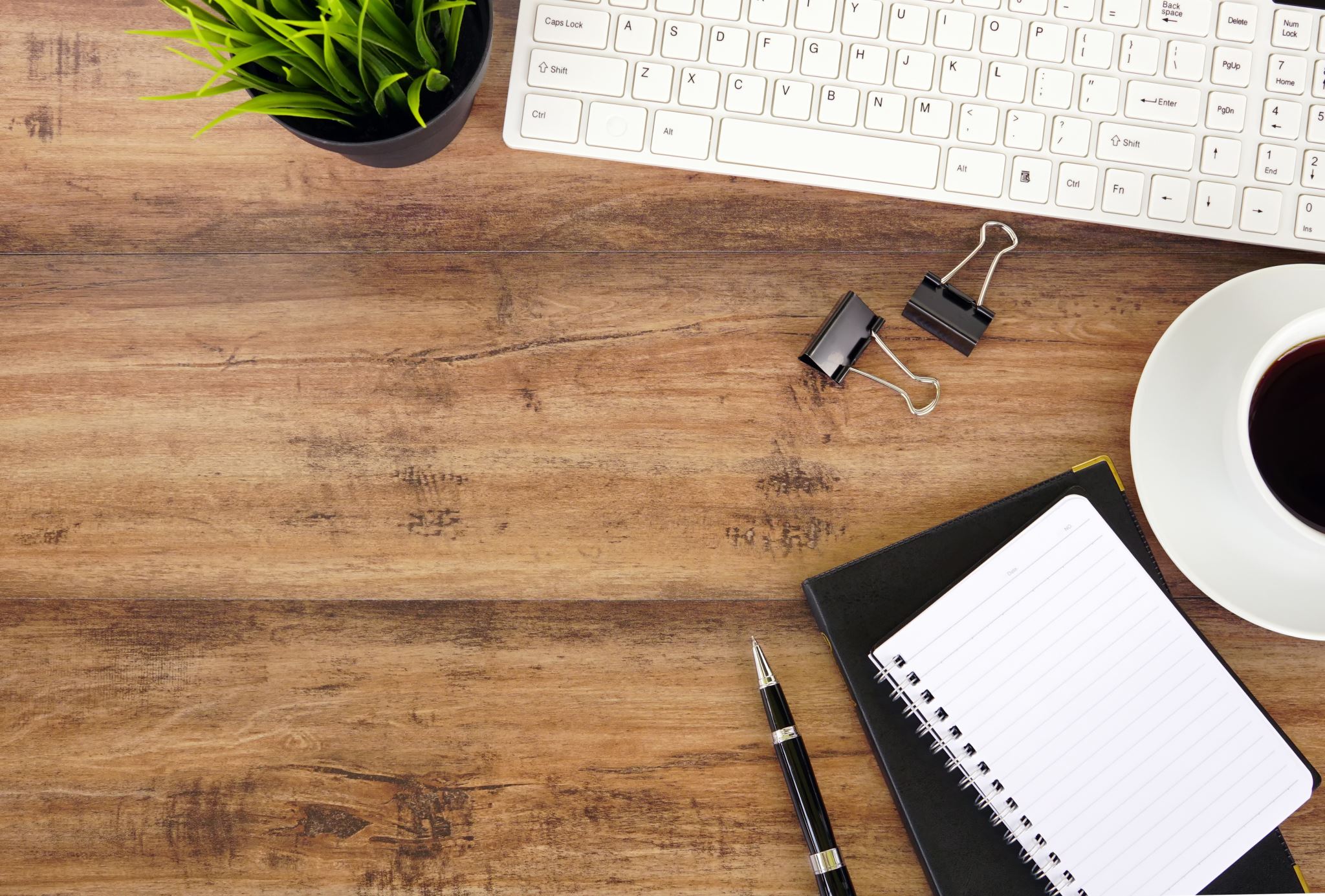 Les attitudes professionnelles
Les attitudes personnelles
L’assiduité
L’hygiène et l’image personnelle
La curiosité
L’engagement
La positivité
L’équanimité
2
Les attitudes relationnelles
L’humanité
L’écoute
La courtoisie
L’authenticité
L’adaptabilité émotionnelle
La coopération
3
Les attitudes cognitives
L’ouverture
Le jugement et le sens critique
La conscience organisationnelle et sociale
Le sens éthique
La flexibilité
La veille intellectuelle
4
Les attitudes organisationnelles
Le sens de l’organisation
L’adaptation
L’autonomie
La créativité
Le respect de tous les rôles
La sécurité
Le leadership
Le souci de la pérennité
5